Neurological diseases in pregnancy
Presented by: Shaden Al-Dala’in
Any woman with an existing neurologic condition should consult her obstetrician and her neurologist before she becomes pregnant


 During this consultation, the patient can be advised about the possible risks associated with her condition during pregnancy and about the possible teratogenic effects of her medications.

If the woman is already pregnant and did not consult her physician in advance, she must alert her obstetrician and neurologist as soon as possible. Her physicians should review her current medications for their teratogenic potential, and drugs that pose a significant teratogenic risk should be discontinued if possible
01
Epilepsy
Most women of childbearing potential who have epilepsy expect to become pregnant. Epilepsy is not in itself a contraindication to pregnancy;

 however, seizure management should be optimized before pregnancy is considered. If seizures are not acceptably controlled, attention to compliance is recommended. 
 
Furthermore, video or electroencephalographic (EEG) monitoring is recommended for classifying intractable seizures before conception so as to optimize treatment and minimize the risk to the woman and the fetus.
In the majority of cases, seizure frequency does not change in pregnancy 35% of women with epilepsy have more seizures during pregnancy, 10% have fewer, and 55% remain the same
 
Some factors during pregnancy that may contribute to increased seizure frequency include 
 1.nausea and vomiting leading to missed doses,
2. decreased GI motility, expanded intravascular volume
3.lowering serum drug levels, the volume of distribution and the hepatic metabolism of antiepileptic drugs (AEDs) are increased
4.induction of enzymes increasing drug metabolism
5. increased glomerular filtration hastening drug clearance
Preconception counseling and care are important.Antiepileptic drugs (AEDs) that induce cytochrome P450 and related enzymes can decrease the efficacy of hormonal contraception.
Preconceptual management of women with epilepsy includes the following:
Attempt to decrease pharmacotherapy to monotherapy
Taper dosages of AEDs to the lowest possible dose
In women who have not had a seizure for 2-5 years, attempt complete withdrawal of pharmacotherapy
Consider preconceptual genetic counseling
Supplement the diet with folate at 4 mg/d
Management of women with epilepsy during pregnancy includes the following:
Check total and free levels of AEDs monthly
Consider early genetic counseling
Check maternal serum alpha-fetoprotein (MSAFP) levels and perform a level II fetal survey and ultrasonography at 19-20 weeks' gestation
Consider amniocentesis for alpha-fetoprotein
In patients who have had noseizure activity for at least 2 years, AED therapy canbe discontinued before conception
In general, monotherapy is preferable to polytherapy when AEDs are used, and this is particularly true during pregnancy. 
The risk of major malformations is as high as 25% in infants of women who are taking 4 or more  AED polytherapy, as compared with monotherapy regimens, probably contributes to the development of major congenital malformations and to reduced cognitive outcomes in the fetus, and they recommend avoidance of polytherapy if possible.
The principles of epilepsy management are that while the risks to pregnancy from seizures outweigh those from anticonvulsant
medication, seizures should still be controlled with
the minimum possible dose of the optimal drug
First-generationAEDs include phenytoin, phenobarbital, trimethadione,clonazepam, valproic acid, and carbamazepine.Second-generation AEDs include lamotrigine, topiramate,and levetiracetam.There is no ideal anticonvulsant for use in womenintending to become pregnant or during pregnancy,and all AEDs should be considered potential teratogens..
Valproic acid should probably not be used in a woman planning a pregnancy, unless other drugs have proven ineffective. Its teratogenicity, especially the high risk of neural tube defects and neurodevelopmental disorders, is unacceptably high compared with other AEDs. The neural tube closes approximately 4 weeks postconception, before many women realize they are pregnant. For this reason, women of reproductive age who are taking AEDs are advised to takeat least 0.4 to 0.8 mg of folic acid daily to protect against neural tube defects should they become pregnant.This should be continued throughout pregnancy.Those taking valproic acid or carbamazepine should be prescribed 4 mg/day of folic acid for 1 to 3 monthspreconception and through the first trimester. If seizures are well controlled during pregnancy, no change in therapy should be attempted. The AED thatis effective should be used, and serum levels of the unbound drug should be followed. The maternal serumAFP should be measured at 15 to 19 weeks’ gestation to screen for open neural tube defects, and an obstetricultrasound should be done at 18 to 22 weeks to look for fetal anatomic anomalies, especially neural tubedefects, cardiac anomalies, cleft lip, and cleft palate. Because some AEDs increase the rate of vitamin K degradation,supplemental vitamin K (10 to 20 mg/day) is usually advised after 35 weeks’ gestation to preventneonatal hemorrhage. Antacids and antihistamines should be avoided in patients receiving phenytoin,because they lower plasma levels of phenytoin and may precipitate a seizure attack.
it is highly probable that intrauterine first-trimester valproate exposure carries a higher risk of major congenital malformations than carbamazepine exposure, and it is possible that it carries a higher risk than phenytoin or lamotrigine exposure.  For monotherapy, intrauterine exposure to valproate probably reduces cognitive outcomesThe use of VPA as a single drug (monotherapy) in the first trimester of pregnancy was associated with significantly increased risks of major and minor malformations, including a 20-fold increase in neural tube defects (NTDs) such as spina bifida, cleft lip and palate, cardiovascular abnormalities, genitourinary defects, developmental delay, endocrine disorders, limb defects, and autism as compared with no-use of antiepileptic drugs (AEDs) or with use of other AEDs.
Risks of carbamazepine, nonvalproate AED, phenytoin, and phenobarbital monotherapy for fetusSpina bifida was the only major congenital malformation associated with carbamazepine as compared with no AED. The risk was smaller with carbamazepine than with valproate. However, the risk of spina bifida with carbamazepine was no different from that with other nonvalproate AEDs.The risk of fetal hypospadias with mothers taking carbamazepine was comparable to that with mothers taking other nonvalproate AEDs and lower than that with mothers taking valproate. The risk of cleft lip, with or without cleft palate, was lower for carbamazepine monotherapy than for other nonvalproate AED monotherapy (phenobarbital in more than 50% of cases) Overall, therefore, the risks of carbamazepine to the fetus are smaller than those of valproate and comparable to those of other nonvalproate AEDs, except for the lower risk of cleft lip, with or without cleft palate, on carbamazepine.
Phenytoin Phenytoin (Dilantin) is an older, first-generation AED.The American College of Obstetricians and Gynecologists recommends 4 mg of folate per day for women taking phenytoin (Dilantin) during pregnancyAlthough folate supplementation is recommended for pregnant women taking the drug, the efficacy of folate supplementation in preventing neural tube defects is unprovedAbout one third of children whose mothers are taking this drug during pregnancy typically have   fetal hydantoin syndromeFetal hydantoin syndrome is a characteristic pattern of mental and physical birth defects that results from maternal use of drug phenytoin (Dilantin) during pregnancy. The range and severity of associated abnormalities will vary greatly from one infant to another . The characteristics of fetal hydantoin syndrome include IUGR with small head circumference, dysmorphic facies, orofacial clefts, cardiac defects, and distal digital hypoplasia with small nails.
Risks of lamotrigine therapy for fetus
 elevated prevalence of isolated, nonsyndromic oral clefts in infants exposed to lamotrigine monotherapy during the first trimester as compared with a reference population
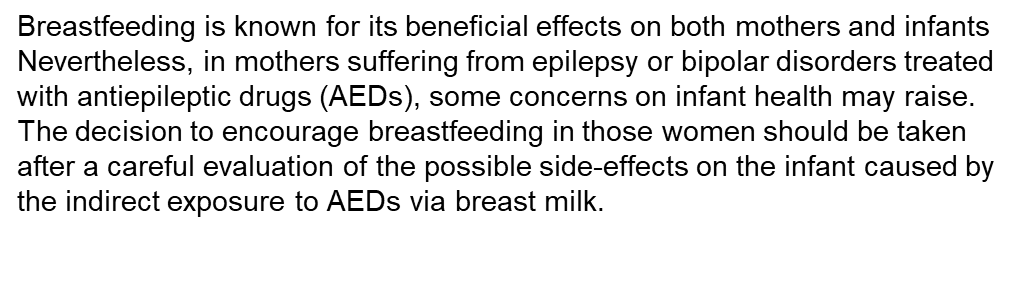 For the treatment of status epilepticus 
 immediate hospitalization is required. 
Management is similar to that in the nonpregnant adult.
 Patency of the airway and adequate oxygenation should be ensured. 
After blood is drawn for plasma levels of anticonvulsants, intravenous lorazepam should be given slowly, followed by a loading dose of phenytoin with continuous cardiac monitoring.



The management of labor and delivery follows obstetric indications. During labor and in the immediate
postpartum period, anticonvulsant drugs must be continued.
 

The dose of the anticonvulsant drug may be lowered postpartum, provided that a therapeutic level is maintained. Although anticonvulsants are excreted in breast milk in small amounts, breastfeeding is not contraindicated.
Complication
Pregnant patients with epilepsy have a twofold increase in maternal complications such as preeclampsia,
abruption, hyperemesis, and premature labor. Fetal hypoxia is a potential consequence of maternal seizures, and there is a high incidence of intrauterine fetal demise.
 In the neonate, higher rates of coagulopathy, drug withdrawal symptoms, and morbidity and mortality are reported.
 Congenital anomalies are more common in neonates exposed to AEDs in utero than among offspring of untreated women with epilepsy and women without epilepsy. The overall risk of major malformations is 4-6%
Mother and fetus effects
1)Perinatal mortality is 1.2 to three times higher. 
2)Stillbirth 
3)Prematurity 
4)perinatal death 
5)congenital anomalies (associated with antiepileptic drugs) 
6)hemorrhagic diseases of the newborn
 7)Intracranial hemorrhage
1)Lactic acidosis 
2)Increased cardiac output 
3)transient elevation of blood pressure
4)Increased intra-abdominal pressure
 5)Redistribution of blood flow to the brain and muscles, with consequent decrease in visceral and uterine flow. 
6)The risk of developing a seizure during labor is nine times that during the rest of pregnancy
2.Carpal tunnel syndrome
— Carpal tunnel syndrome (CTS) 


refers to paresthesias, hypesthesia, pain, or numbness of the thumb, index, and middle fingers as a result of compression of the median nerve in the carpal tunnel.
 
Affected patients often awake with burning, numbness, and tingling in the median nerve distribution, which is bilateral in 75 percent of cases. Patients commonly report shaking the hand to relieve the discomfort. 

The diagnosis is based upon presence of characteristic symptoms and objective findings and is similar to that in nonpregnant individuals.)

CTS is relatively common during pregnancy, with an incidence of 2 to 35 percent 
. In one large series, pregnancy accounted for 7 percent of cases of CTS in women between the ages of 15 and 44 
 The increased prevalence in pregnant women is thought to be caused by pregnancy-related fluid retention leading to compression of the nerve in the carpal tunnel; hormonal changes affecting the musculoskeletal system may also play a role.
Symptoms tend to occur during the last trimester but can occur at any time 
 In most cases, they gradually resolve over a period of weeks to months after delivery; however, symptoms can be prolonged for several months in women who are breastfeeding 
 In one series of 37 women followed prospectively from near term to approximately 12 months after delivery, symptoms remained in 46 percent and were more common in women with early onset of disease 
Symptoms may recur in subsequent pregnancies.

Patients may receive benefit from splinting the wrist at night in a neutral position or slight extension. Wrist splints may need to be worn throughout the day in severe cases. 

Corticosteroid injection or surgery to release the flexor retinaculum is rarely indicated during pregnancy since the disease has a better prognosis than idiopathic CTS and often resolves postpartum
3.Bell’s palsyThe incidence of Bell’s palsy is increased 10-foldduringthe third trimester of pregnancy. The outcome is generally good and complete recovery isthe norm if the time of onset is within 2 weeks ofdelivery. The role of corticosteroids and antivirals iscontroversial but both can be used in pregnancy andthey may hasten recovery if given with 24 hours ofthe onset of symptoms
Optimal treatment for Bell's palsy remains controversial. While early treatment with corticosteroids for 10 days is highly recommended, 
the simultaneous use of antiviral therapy is frequently performed but has less supporting evidence. Pregnancy itself and delay in treatment initiation are associated with persistent nerve palsy, whereas treatment started within 3 days of symptom onset is usually associated with full recovery. Recurrence of Bell's palsy in pregnancy is rare
4.Migraine

Migraine is influenced by cyclical changes in the
sex hormones, and attacks often occur during the
menstrual period, attributed to a fall in oestrogen
levels.


 Migraine often improves in pregnancy, with
worsening of headaches occurring infrequently.
Throughout pregnancy around 20% of pregnant
women will experience migraine-like headaches,
many of whom do not get migraines outwith pregnancy.
Obstetric complications are not increased
in migraine sufferers.
[Speaker Notes: Migraine during pregnancy should be treated with analgesics, antiemetics and,
where possible, avoidance of factors that trigger the
attack. Low-dose aspirin or beta-blockers may be
used to prevent attacks.]
— Headache is common among females in their childbearing years:y, 
60 percent of females ≤40 years of age reported experiencing a headache within the previous year ]


 For patients with a history of headache, the effect of pregnancy on the frequency 
and severity of headache, the effect of headache on pregnancy outcome, and the fetal safety of maternal headache treatment are major concerns

. For patients with new onset of headache during pregnancy or postpartum, a diagnostic evaluation is indicated and should include evaluation for pregnancy-related causes of headache. Preeclampsia with severe features always needs to be excluded in pregnant patients over 20 weeks of gestation with a headache.
Migraine headaches are a type of vascular headache that results from blood vessels dilating in the brain. These are different from stress or tension headaches. influenced by cyclical changes in the sex hormones, and attacks often occur  during  the  menstrual  period,  attributed  to  a  fall  in  oestrogen  levels. It starts out as a dull ache and then eventually becomes a throbbing, constant, and pulsating pain in the temples, front of the head, or base of the head  Sometimes accompanied by nausea and vomiting. Or also experience tunnel vision or blind spotshead.
Migraine headaches are usually characterized by the following 

 Severe pain on one or both sides of the head

    Nausea and/or vomiting

    Disturbed vision and intolerance to light
Approximately 60-70% of migraineurs improve spontaneously during pregnancy, usually in the third or fourth month. On occasion, the first migraine attack occurs during pregnancy, usually during the first trimester. New onset of aura may occur during the second and third trimesters.Headaches often return during the first week post partum; however, lactation may also affect the presence of headache. Postpartum headaches occur in about 34% of women, typically from days 3 to 6. Postpartum headache is usually less severe than the typical migraine and is usually bifrontal, prolonged, and associated with photophobia, nausea, and anorexia
Pharmacologic options for treatment of headaches during pregnancy are limited and should be avoided if possible. Acceptable agents for acute attacks include acetaminophen, caffeine, and opioids. Ibuprofen and naproxen are also acceptable before the third trimester. Caffeine is particularly effective for women who do not habitually consume caffeine and women in whom caffeine withdrawal does not trigger migraine. Antiemetics that may be considered for use during pregnancy are prochlorperazine and promethazine
Acute migraine treatment
First-line therapy: Acetaminophen alone or combination therapy

Second-line therapy: Aspirin or nonsteroidal anti-inflammatory drugs — Aspirin and nonsteroidal anti-inflammatory drugs, such as naproxen, ibuprofen, and ketorolac, are second-line options and are safest in the second trimester before 20 weeksNon-oral preparations are available. In the first trimester, a possible modest increase in early pregnancy loss and some congenital anomalies has been suggested, but available evidence is limited and weak. 
From 20 to approximately 30 weeks, fetal renal effects leading to oligohydramnios are a concern, generally after days to weeks of treatment; treatment <48 hours is generally safe. After 30 weeks, use should be avoided or limited to fewer than 48 hours due to concerns about prenatal constriction of the ductus arteriosus, persistent pulmonary hypertension of the newborn, oligohydramnios and its sequelae, necrotizing enterocolitis, renal dysfunction or failure, and intracranial hemorrhage.
Drugs to avoid

●Ergotamine is absolutely contraindicated during pregnancy because of the potential to induce hypertonic uterine contractions and vasospasm/vasoconstriction, which could cause adverse fetal effects. Postpartum use is reasonable; contraindications are the same as for nonpregnant adults (eg, hypertension; concurrent use of protease inhibitors, azole antifungals, and some macrolide antibiotics).

●Isometheptene is a sympathomimetic amine that is used for relief of migraine and tension-type headaches. It is sold in combination with dichloralphenazone and acetaminophen. There is no information on its use in pregnancy and other alpha adrenergic agents have been shown to compromise uterine blood flow; therefore, it should be avoided.
5.Post-dural puncture headache

The cause of PDPH is believed to be secondary to intracranial hypotension caused by CSF leak through the puncture site. Pain is thought to be a result of either traction on intracranial structures or from compensatory cerebral vasodilatation

Headaches normally occur in the first 72 h after dural puncture. Patients complain of a frontal or occipital headache, characterized by its postural component. The severity increases on sitting or standing, coughing or straining, and improves on lying down.

Associated symptoms include: neck stiffness, nausea, vomiting, visual disturbances, photophobia and auditory symptoms, such as hearing loss, hypacusis, and tinnitus.
6.postpartum headache 
is described as a complaint of headache and neck or shoulder pain in the first 6 weeks after delivery
It is one of the most common symptoms with up to 39% of postpartum womens experiencing headache in the first postpartum week.
Sudden dips in estrogen, hypercoagulability, and endothelial dysfunction increase the likelihood of both primary and secondary headache disorders during the postpartum period

Headache aetiology
Non-specific/tension headache 
Migraine 
Pre-eclampsia/eclampsia 
Post-dural puncture headache 
Cortical vein thrombosis 
Subarachnoid haemorrhage 
Posterior reversible leucoencephalopathy syndrome 
Space-occupying lesion—brain tumour, subdural haematoma 
Cerebral infarction/ischaemia 
Sinusitis and Meningitis
7.MYASTHENIA GRAVIS — Myasthenia gravis (MG) is an autoimmune disorder resulting in dysfunction of the neuromuscular end plate of skeletal muscle. Affected patients are often young women who usually present with fatigable weakness after repetitive muscle use. Pregnancy has a variable effect on the course of MG.
Myasthenia gravis is an characterized by weakness and fatigue of the skeletal muscles of the face and extremities. 
It affects people of both sexes and all ages, but twice as many female patients are affected as male patients. 

Myasthenia gravis usually strikes in women in their third decade of life, but the elderly are increasingly affected. 
 Although the disease course is variable, pregnant patients face risks of exacerbation, respiratory failure, adverse drug response, crisis, and death. 
The course of myasthenia gravis during pregnancy is hard to predict
Because the severity of symptoms, as well as maternal mortality, is highest in the first 2 years following onset of myasthenia gravis, it is advisable for women to delay pregnancy for at least 2 years following diagnosis.

 Severity of symptoms and risk of maternal mortality is lowest 7 years after onset of the disease. 

Hypoventilation is a risk during pregnancy, because respiratory muscles are weakened from myasthenia gravis. Also, the lungs do not become fully inflated, because the diaphragm is elevated during pregnancy. Approximately 20% of patients experience respiratory crises that require mechanical ventilation. This is one of most severe complications.
Infections due to decreased immunity play a very important role in the exacerbation of myasthenia gravis during pregnancy.
Labor may be complicated. Although smooth muscle is not affected by autoantibodies and the uterus is not compromised, the second stage of labor involves striated muscle. The patient may become exhausted during labor and may require assistance. Operative vaginal delivery has been recommended.
Fetal effect
Neonatal MG may result from passive transplacental transfer of antibodies to the nicotinic acetylcholine receptor from the myasthenic mother to the fetus. However, not all infants with detectable levels of antibodies to acetylcholine receptor develop neonatal MG.
The severity of symptoms varies, ranging from mild hypotonia to respiratory distress. Clinical symptoms develop in the first few hours after birth and usually resolve within 2-3 weeks.
Children of mothers with MG require careful observation in the first few days after birth, and symptoms may respond to anticholinesterase medication. Women with MG should deliver in a facility with a neonatal ICU
Arthrogryposis multiplex congenita, characterized by multiple joint contractures in utero, occasionally complicates the pregnancy of a mother with MG. Circulating antibodies may inhibit the function of fetal acetylcholine receptors, with little effect on adult acetylcholine receptor function, and may be responsible for this condition.
Management
An international consensus guidance for the management of myasthenia gravis included the following recommendations for myasthenia gravis in pregnancy : 
Planning for pregnancy should be instituted well in advance to allow time for optimization of myasthenic clinical status and to minimize risks to the fetus.

Multidisciplinary communication among relevant specialists should occur throughout pregnancy, during delivery, and in the postpartum period.
Provided that their myasthenia is under good control before pregnancy, the majority of women can be reassured that they will remain stable throughout pregnancy. If worsening occurs, it may be more likely during the first few months after delivery.

Oral pyridostigmine is the first-line treatment during pregnancy.
 IV cholinesterase inhibitors may produce uterine contractions and should not be used during pregnancy.

Thymectomy should be postponed until after pregnancy as benefit is unlikely to occur during pregnancy.
Chest CT without contrast can be performed safely during pregnancy, although the risks of radiation to the fetus need to be carefully considered. Prednisone is the IS agent of choice during pregnancy.Current information indicates that azathioprine and cyclosporine are relatively safe in expectant mothers who are not satisfactorily controlled with or cannot tolerate corticosteroids. Current evidence indicates that mycophenolate mofetil and methotrexate increase the risk of teratogenicity and are contraindicated during pregnancy. Although this statement achieved consensus, there was a strong minority opinion against the use of azathioprine in pregnancy. Azathioprine is the nonsteroidal IS of choice for MG in pregnancy in Europe but is considered high risk in the United States. This difference is based on a small number of animal studies and case reports.
IVIg are useful when a prompt, although temporary, response is required during pregnancy. Careful consideration of both maternal and fetal issues, weighing the risks of these treatments against the requirement for use during pregnancy and their potential benefits, is required.Spontaneous vaginal delivery should be the objective and is actively encouraged.Magnesium sulfate is not recommended for management of eclampsia in MG because of its neuromuscular blocking effects; barbiturates or phenytoin usually provide adequate treatment.All babies born to myasthenic mothers should be examined for evidence of transient myasthenic weakness, even if the mother’s myasthenia is well-controlled, and should have rapid access to neonatal critical care support.
Thanks
Please keep this slide for attribution
Dermatological conditions in pregnancy
Done by: Eslam wasfi Al-Tarawneh
Supervised by: Dr. Seham Abu Fraijeh
INTRODUCTION
normal physiological
The maternal skin and related structures, including glands, hair, nails, and mucosa, undergo numerous changes during pregnancy and the puerperium.
Pathologic cutaneous changes
Dermatoses of pregnancy
HyperpigmentationAlmost all pregnant people develop increased skin pigmentation
Pathogenesis
•The increased pigmentation usually occurs in discrete, localized areas, possibly because of regional differences in melanocyte density within the epidermis

•Generalized hyperpigmentation may occur ,but is rarely caused by pregnancy alone, so other causes, such as Addison's disease, should be considered
is not completely understood. One possibility is that estrogens and progesterone cause melanocytic stimulation . However, the pigmentary changes occur early in pregnancy and before the elevation in alpha-melanocyte stimulating hormone plasma levels, which occur in late gestation .
Clinical findings
1-Melasma(ie, chloasma or mask of pregnancy)
is the most cosmetically disturbing pigmentary change in pregnancy and occurs in up to 75 percent of pregnant people
Solar irradiation 
is important in maintaining the hyperpigmentation],
* thus, protection from the sun (including use of broad-spectrum sunscreens with sun protection factor [SPF] of 50 or higher) is an essential part of a preventive treatment regimen
Risk factors and trigger factors include:
genetic predisposition
exposure to sunlight (including ultraviolet and, possibly, visible light)
skin phototype
hormonal factors (including pregnancy, hormonal therapies, and use of oral contraceptives)
The three clinical melasma patterns are
Malar 
 Involving the cheeks and nose
Centrofacial 
 Involving the cheeks (picture 1), forehead (picture 2), upper lip (picture 3), nose and chin
Mandibular 
 Involving the ramus of the mandible
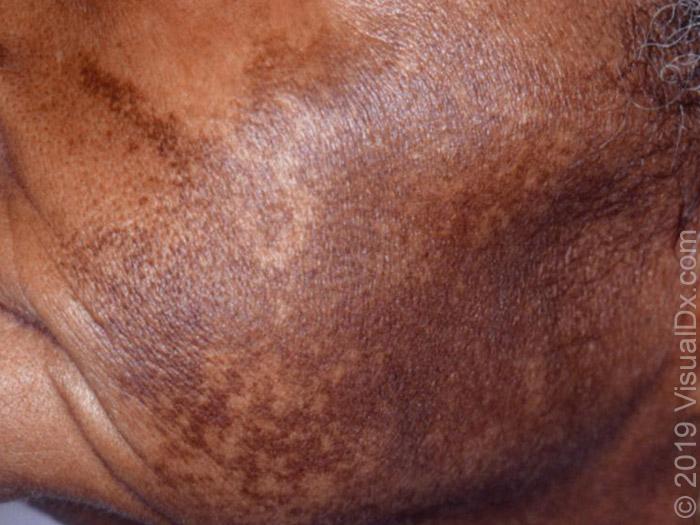 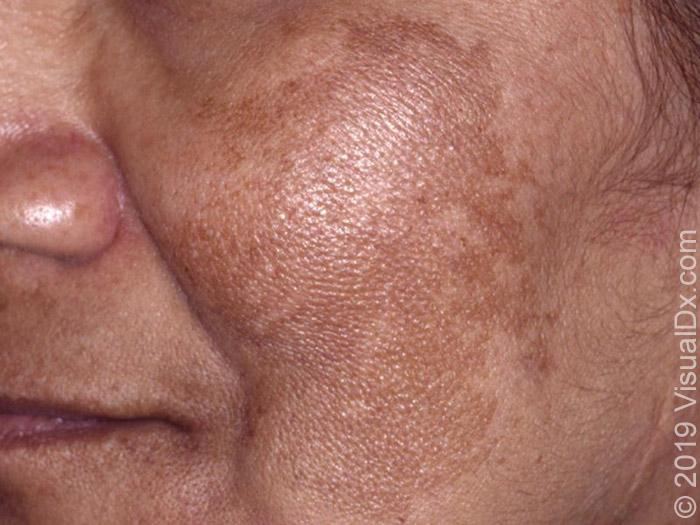 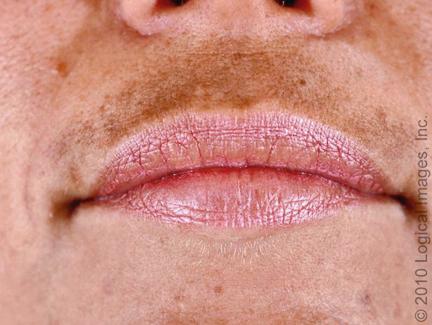 Postpartum course
Treatment
Melasma related to pregnancy usually regresses within one year . However, some areas of hyperpigmentation may never completely resolve
topical skin-lightening agents
 oral tranexamic acid
chemical peels
laser and light therapies
[Speaker Notes: oral tranexamic acid at a low dosage has been used to slow melanin synthesis to treat melasma]
Clinical findings cont...
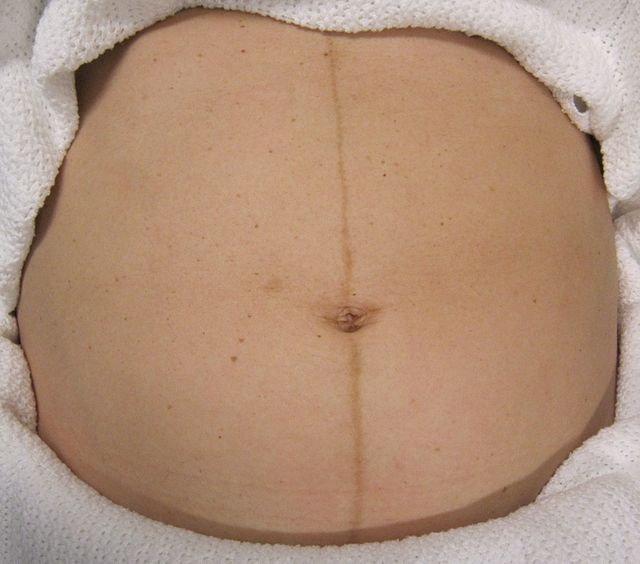 2-Darkening of the midline skin, which becomes the linea nigra, is the most common finding . The increased pigmentation may span from the pubic symphysis to the xiphoid process.

3-The periareolar skin also commonly darkens and extends outward in a net-like array, referred to as the secondary areola
•Other areas with increased pigmentation include the nipples, axillae, genitalia, perineum, anus, inner thighs, and the neck 

•A darker hue may also be noted in recent scars, freckles, and lentigines .
[Speaker Notes: secondary areola smaller circle of pigmented skin that appears around the primary areola]
Vascular changes
Estrogen and other pregnancy-related factors cause
vascular distention
These vascular alterations result in the numerous changes in skin, which are described in the following sections and usually regress postpartum
vascular instability
proliferation of blood vessels
Vascular spiders spider angiomas, nevi aranei, spider nevi, arterial spiders, spider telangiectasia
Course in pregnancy
evelop in approximately 66 percent of light-skinned and 11 percent of dark-skinned pregnant people, typically appearing in the second to fifth month of pregnancy
Clinical findings
The lesions are red with branches 
extending out from a central puncta.
 They are most common around the eyes and occur almost exclusively in areas drained by the superior vena cava: neck, face, upper chest, arms, and hands

 **Lesions in a dermatomal distribution, termed unilateral nevoid telangiectasia or unilateral dermatomal superficial telangiectasia, may appear during pregnancy, as well.
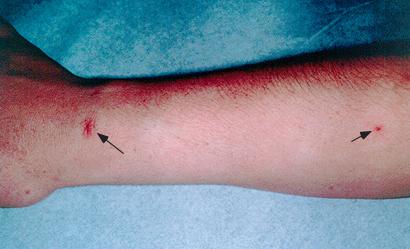 Postpartum course
unilateral nevoid telangiectasia
Most lesions (90 percent) regress by three months postpartum
Treatment
sclerotherapy 
lasers
Palmar erythema
palmar erythema occurs in two distributions ;

●Limited to the hypothenar and/or thenar eminence; or

●Diffuse and mottled

Palmar erythema is observed in approximately 66 percent of light-skinned and 33 percent of dark-skinned pregnant people.
Varicosities
Pathogenesis
Clinical findings and course in pregnancy
Lower extremity
 anorectal
vulvar varicosities 
all occur at increased frequency during pregnancy and cannot be prevented.
hemodynamic, due to increased blood volume and increased venous pressure in femoral and pelvic vessels from the enlarging uterus
Hormonal changes related to pregnancy contribute by causing relaxation of the muscular walls of the blood vessels
Genetic predisposition
Postpartum course
usually regress, at least partially, postpartum.
Varicose veins of the lower extremity
Up to 50 percent of pregnant people experience abnormal dilation of the superficial veins of the lower extremities.
The varicosities can become visible anytime during pregnancy but are most common in the third trimeste
Risk factors 
 high estrogen/progesterone states (eg, pregnancy)
advancing age
family history of venous disease, 
prolonged standing 
increased body mass index
, physical inactivity
 leg trauma
 smoking
●Treatment
*Supportive therapy:leg elevation, compression hosiery, sleeping on the left side, exercise, and avoidance of long periods of standing or sitting
*Sclerotherapy and surface laser therapy
Anorectal varicosities (hemorrhoids)
Anorectal symptoms are common in pregnancy, affecting up to 70 percent of pregnant patients, and these symptoms are often related to hemorrhoids
Treatment
Adequate hydration and a diet replete with fiber may reduce constipation, which aggravates discomfort of hemorrhoids
for relief of symptoms consists of local application of antiinflammatory, antipruritic, and local anesthetic preparations
Recurrent and severe hemorrhoids usually require surgical treatment, typically hemorrhoidectomy, which can be performed safely during pregnancy if necessary
Pain and bleeding appear to be more common in the third trimester, whereas perianal itching seems to be distributed equally amongst the trimesters.
Vulvar varicosities
Jacquemier's sign refers to venous distention in the vestibule and vagina and is associated with vulvar varicosities, which are particularly difficult to treat
Vulvar varicosities may be associated with pelvic congestion syndrome. They can be misdiagnosed as cysts or masses, including disorders of the Bartholin glands
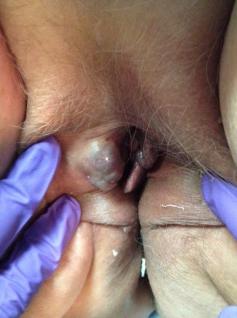 Treatment
During pregnancy, they are managed conservatively by vulvar support and compression and by avoiding prolonged standing. Symptomatic varicosities that do not resolve postpartum have been treated by sclerotherapy, excision, embolization, and ligation
The varicosities may appear like a "bag of worms" in the enlarged labia .
Vascular tumors
Pyogenic granulomaslobular capillary hemangioma, pregnancy tumor  and granuloma gravidarum
are benign, vascular tumors with friable surfaces that develop over a few days to weeks. The small, soft, exophytic, pink or reddish purple, smooth or lobulated papules are made up of granulation tissue
They can occur on the oral mucous membranes or skin. While the
 gingiva (picture A) is the most 
common location, tumors of the tongue and extragingival sites (eg, lip (picture B), fingers) have also been reported
Pathogenesis :
The lesion is thought to arise in response to local irritation/trauma and/or hormonal factors
Course and treatment – 
Pyogenic granulomas do not need to be excised during pregnancy as spontaneous resolution often occurs after delivery . The time to regression is unclear but can take weeks to months .

Persistent, bothersome lesions can be excised and should be biopsied if there is any question about the diagnosis
It has been estimated that approximately 2 to 5 percent of pregnant people develop intraoral pyogenic granuloma within the first five months of pregnancy
Pyogenic granuloma of the lip
PICTURE(A)
Pyogenic granuloma of the gingival mucosaPICTURE(A)
Other vascular changes
●Vasomotor instability, which can cause facial flushing, pallor, hot/cold sensations, and cutis marmorata (a bluish reticulated patch on the leg exaggerated by exposure to cold)


●Capillary permeability, increased hydrostatic pressure, and increased sodium and water retention, which can result in peripheral or facial edema in more than 50 percent of pregnancies [3,6]. Edema is often nonpitting.

●Capillary fragility leading to purpura and pigmented purpura from extravasation of red blood cells. The lesions are purple nonblanchable, nonpalpable macules on the legs
cutis marmorata
Striae gravidarum"stretch marks" or striae distensae
Pathogenesis 
is not well understood and is likely multifactorial. Physical factors resulting in increased tension on the skin, intrinsic alterations in skin structure or function, and hormonal factors (including estrogens, androgens, and glucocorticoids) may be involved.
pink/violaceous linear patches in the sixth to seventh month of gestation. They are most prominent on the abdomen, breasts, and thighs but also arise on the lower back, buttocks, hips, and upper arms
Risk factors include
family history of striae gravidarum
higher prepregnancy body mass index 
weight gain during pregnancy 
increased uterine distention from multiple gestation or polyhydramnios
Prevention a wide variety of creams, lotions, and ointments have been marketed to prevent or mitigate striae development, there is no strong evidence to confirm efficacy of any of these interventions
There are two main types of striae distensae
striae rubra
striae alba
are the earliest presentation of striae distensae and are characterized by an erythematous to violaceous color
Over time, striae rubra evolve into striae alba, which appear hypopigmented, atrophic, and scar-like
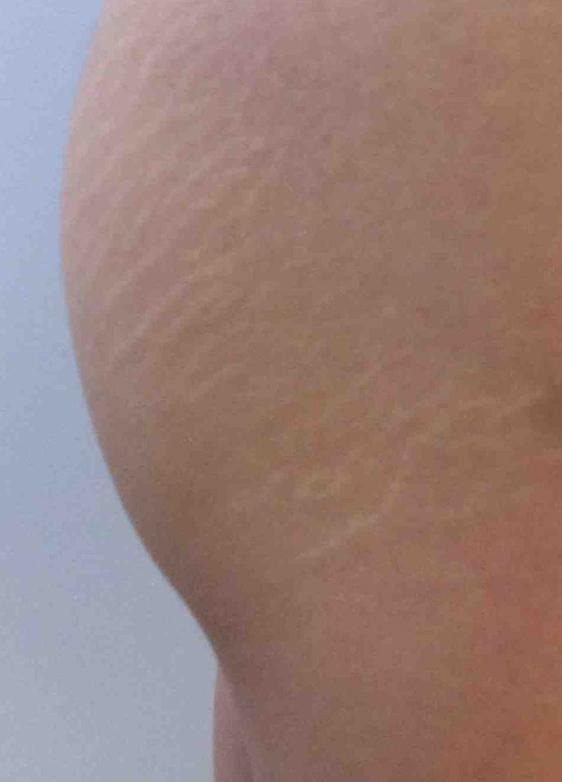 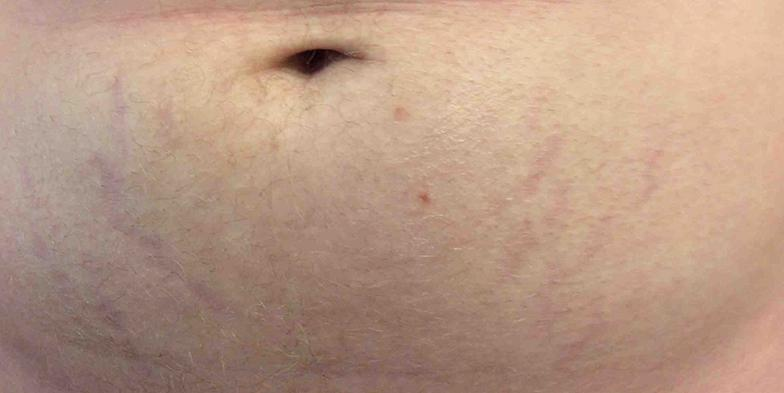 Postpartum course 
 Striae can evolve into linear depressions, with fine wrinkles and hypopigmentation over a period of 
months to one or two years 
postpartum, but do not disappear
TREATMENT
Striae distensae are non-life-threatening and asymptomatic but can have a negative impact on quality of life . Therapeutic interventions aim to improve the appearance of affected skin through reducing color or texture differences between striae and adjacent normal skin.
BUT we can use :
 Topical tretinoin
microneedling with radiofrequency
fractional laser therapy.
pulsed dye lasers
[Speaker Notes: Microneedling is less likely to cause post-treatment dyspigmentation than fractional laser therapy.]
HAIR
Rarely, late in pregnancy, hair in the frontoparietal area recedes in a mild form of androgenic alopecia

Androgenic alopecia generally resolves postpartum but may persist.
NAILS
Nails grow faster during gestation but can become:
dystrophic with transverse grooves
 subungual keratosis
 distal onycholysis (ie, painless separation of the nail from the nail bed). 
The nail plate may become soft or brittle 
 an increase of melanonychia (ie, pigmented streaks in the nail bed)
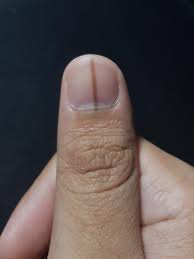 Pregnancy dermatosisSpecific skin conditions of pregnancy Done by: Ahmed Al-debasSupervised by: Dr. Seham Abu Fraijeh
Most common primary skin lesions
Papule: small, palpable skin lesion ≤ 1 cm in diameter.
Plaque: Palpable, usually raised lesion > 1 cm in diameter.
Vesicle: Small fluid-containing blister (collection of fluid in the skin) ≤ 1 cm in diameter.
Bullae: Large fluid-containing blister > 1 cm in diameter.
Pustule: Vesicle filled with pus .
Patch: Flat non-palpable skin lesion >1cm that differs in color
Polymorphic eruption of pregnancy,pruritic urticarial papules and plaques of pregnancy(PUPPP)
It’s a benign, inflammatory condition that most commonly affects (75%)primiparous women in the third trimester of pregnancy or immediately postpartum. The estimated incidence is 1 in 160 pregnancies.
Pathophysiology : 
Stretching may cause damage to connective tissue, which results in exposure of dermal antigens that trigger an inflammatory response.
PEP is more common with excessive stretching, especially in women with multiple gestation . Triplet pregnancies have a higher risk (14%) than twin pregnancies (2.9%)
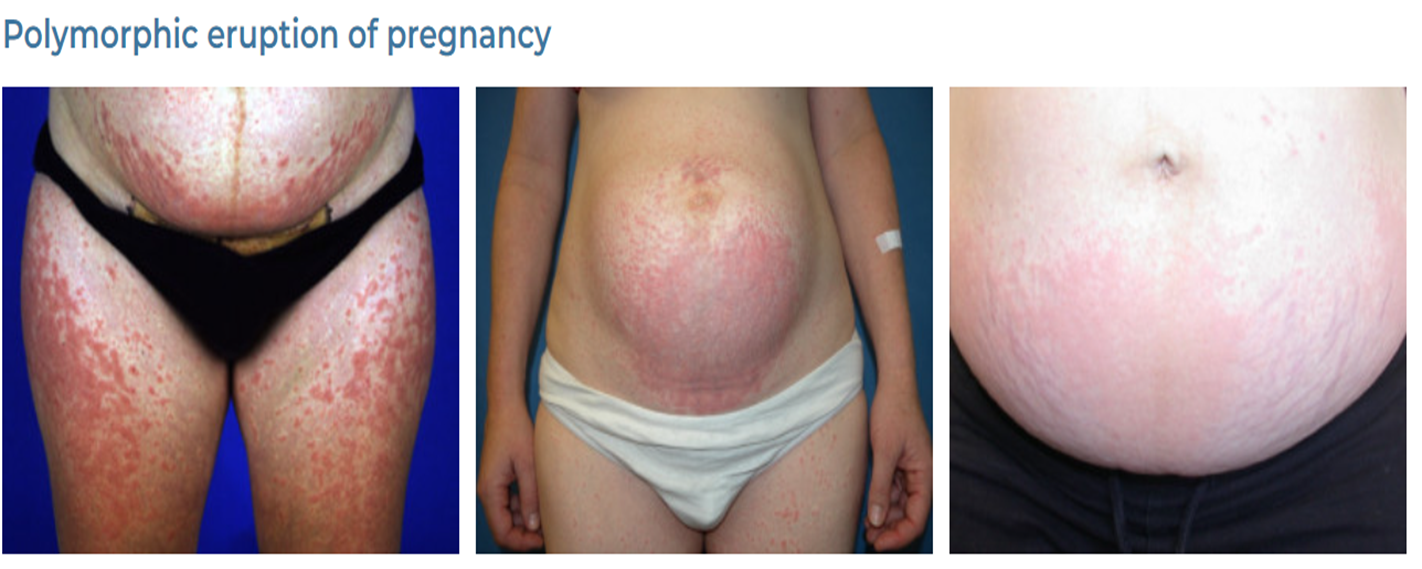 -Distribution :
Very pruritic, erythematous papules within abdominal striae
Lesions can spread to the chest, back, and extremities, and coalesce into urticarial plaques, sparing the face, palms, and soles
Diagnosis: The diagnosis of PEP is usually clinical, based upon history and physical examination
Recurrence is Rare 
Prognosis :PEP poses no increased risk in maternal and fetal morbidity.
Treatment:  : topical corticosteroids, Antihistamines
Pemphigoid gestationis
Pemphigoid gestationis (previously called herpes 
gestationis) is an autoimmune disease that typically 
presents in the second or third trimester with an incidence of around
 1 in 60,000 pregnancies.
Distribution:
-Pemphigoid gestationis begins as periumbilical, intensely pruritic, mostly non-blistering lesions (eczema, urticarial or papular lesions) on extremities but spares mucous membrane then Grouped vesicles with herpetiform appearance (“gestational herpes”) usually occur as the disease advances.
Pathophysiology : Antibody reaction to basement membrane 
specific immunoglobulin type G (IgG) in the blood, binds to the BP-180 protein located in the basement membrane of the skin leading to tissue damage and blistering. The usual function of BP-180 is to help stick the epidermis and dermis together, so the blister split is in the basement membrane .
BP-180 protein is also found in the placenta. It appears it is the placenta, not the skin, that triggers the autoimmune response in pemphigoid gestations, which explains why this condition starts in pregnancy.
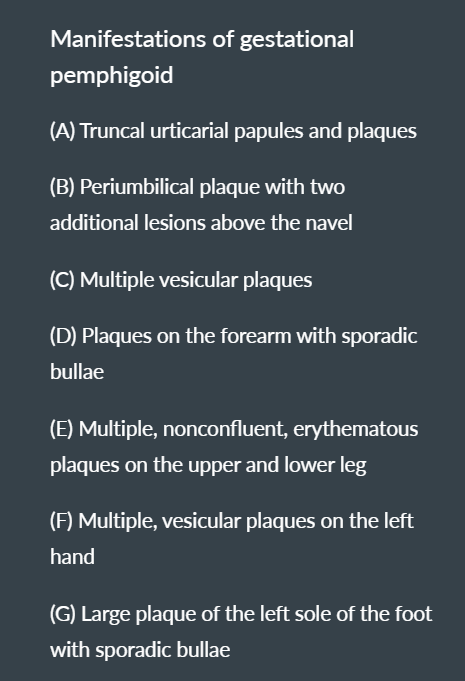 Diagnostics: The diagnosis is confirmed via biopsy and immunofluorescence +Clinical findings.
Prognosis:
Usually self-limiting; heals spontaneously after delivery, but associated with complications (e.g., premature labor, Fetal growth restriction, and  increased lifetime risk of autoimmune disease).
Infants born to women with gestational pemphigoid can develop transient blistering that resolves spontaneously.
Recurrence is possible, especially appearing:
Spontaneously in the postpartum period.
In subsequent pregnancies(but may also skip pregnancies)
When taking contraceptives containing progestin or estrogen.
During menstruation.
Treatment
The goal of treatment of pemphigoid gestationis during pregnancy is symptom control: relieving pruritus and limiting bullae formation. 
Pemphigoid gestationis typically responds to high-potency topical corticosteroids (eg, triamcinolone) Antihistamines (eg, loratadine, cetirizine) can also be added for  pruritus relief. 
Disease that is unresponsive to topical corticosteroids may need systemic corticosteroids (eg, prednisone).
Prurigo of pregnancy
Prurigo of pregnancy is a common pruritic disorder that occurs in 1 in 300 pregnancies, and presents as excoriated papules on extensor limbs, abdomen and shoulders. 
It is more common in women with a history of atopy.
 Prurigo usually starts at around 25-30 weeks of pregnancy and resolves after delivery, with no effect on the mother or baby. Treatment is symptomatic with topical steroids and emollients.
Blood tests for liver function should be done to exclude an 
alternative diagnosis of cholestasis of pregnancy
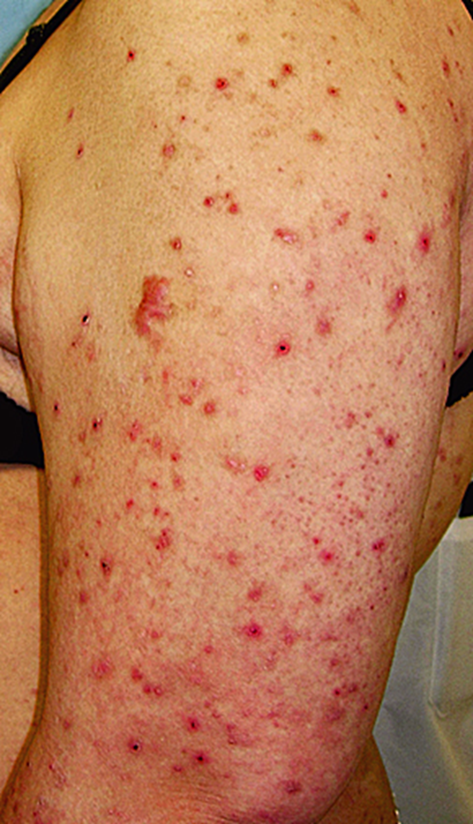 Pruritic folliculitis of pregnancy
Pruritic folliculitis (PF) is a pruritic follicular eruption, with papules and pustules that mainly affect the trunk, but can involve the limbs.
It is similar in appearance to acne lesions and is sometimes considered a type of hormonally-induced acne.
 Its onset is usually in the second and third trimester, and it resolves weeks after delivery. Topical steroid treatment is effective.
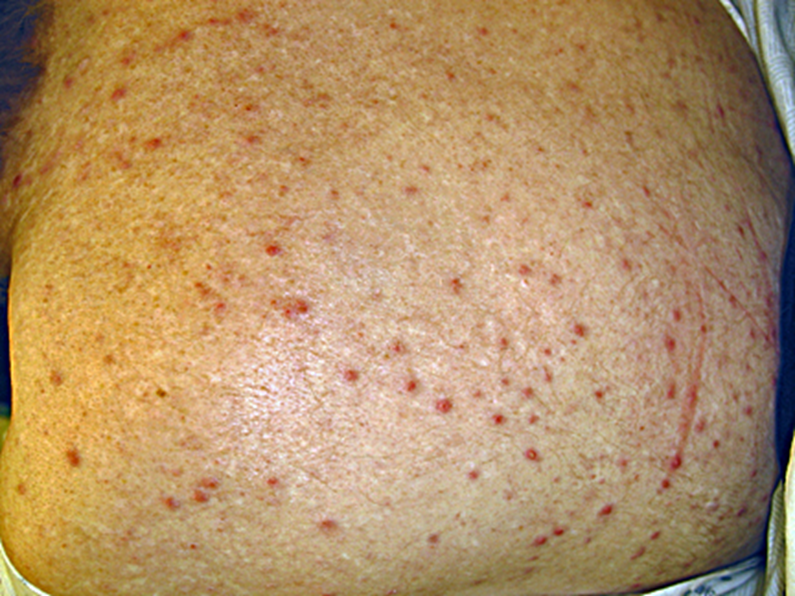 Impetigo Herpetiformis
Pustular psoriasis of pregnancy, also known as impetigo herpetiformis, is a rare variant of generalized pustular psoriasis that occurs in pregnancy.
The pathogenesis of  Impetigo Herpetiformis is unclear.
It usually settles quickly after delivery of the baby, although some changes of psoriasis may persist long-term.
Impetigo Herpetiformis carries a poor prognosis for mother and/or fetus if untreated.
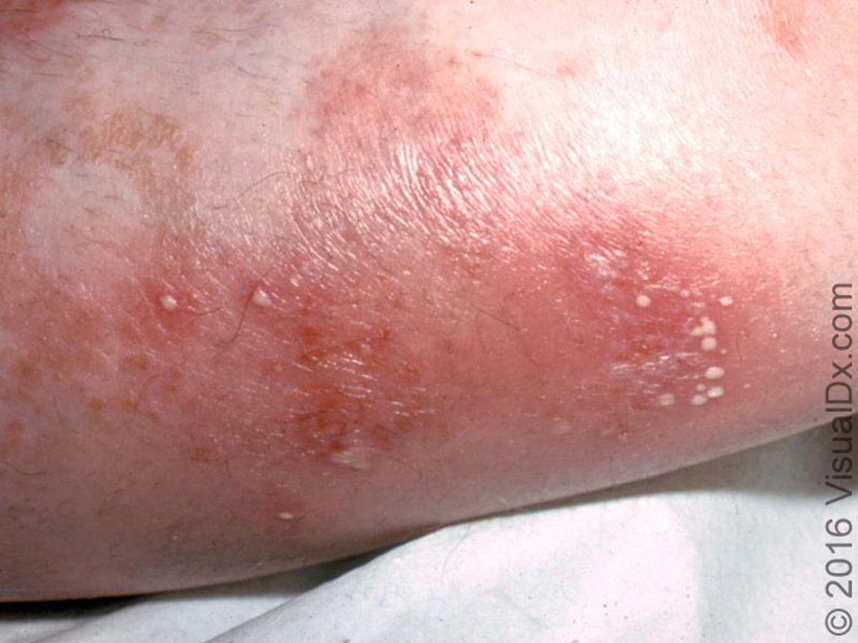 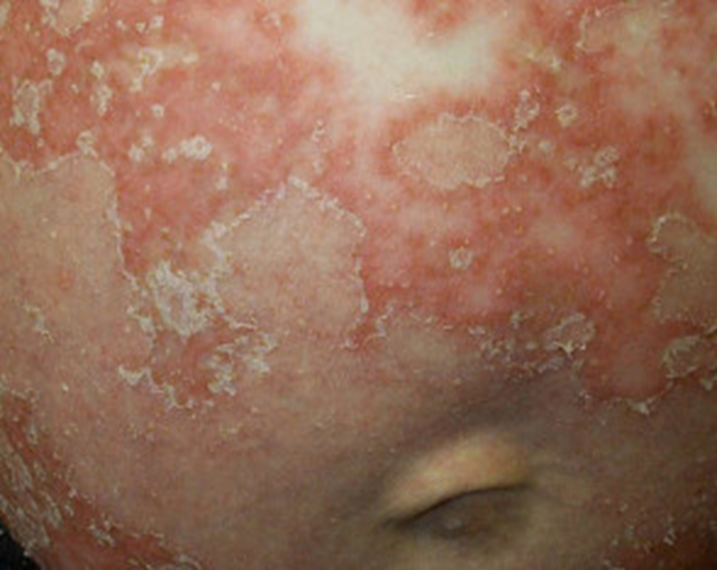 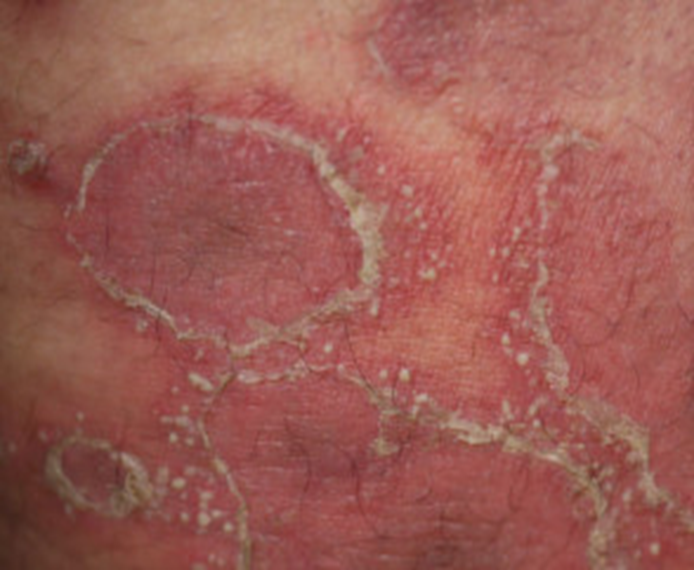 Distribution :
- Impetigo herpetiformis presents as symmetrical annular or polycyclic erythematous patches and plaques, with the formation of sterile pustules at the periphery, beginning in skin folds and spreading to the extremities and trunk.
-The face, palms, and soles are usually spared. The oral mucosa is sometimes involved with pustules that leave circinate or erosive lesions on the tongue or buccal mucosa.
Recurrence :It can recur with subsequent pregnancies, and may present earlier in the next pregnancy and in a more severe form.
It also has  been reported with oral contraceptive use and the menstrual cycle. Many women who develop Impetigo herpetiformis have a personal or family history of psoriasis.
 Impetigo Herpetiformis is often accompanied by constitutional symptoms which may include fever, malaise, nausea and diarrhea, arthralgias, tachycardia, delirium, and seizures.
Maternal complications: Fluid and electrolyte imbalance, Maternal sepsis ,Death due to cardiac or renal failure
Fetal prognosis : Placental insufficiency with severe sequelae such as miscarriage, fetal growth restriction, or stillbirth may occur
Diagnosis :The diagnosis can be made clinically, based upon history and physical examination 
-confirmation by histologic evaluation of a biopsy specimen
Laboratory findings :
 Blood tests — increased white blood cells, elevated ESR/CRP Hypocalcemia may be present, possibly related to hypoparathyroidism, Albuminuria, hypoalbuminemia, pyuria, and hematuria occasionally occur.
Treatment :
-Intravenous fluids and electrolytes
-Adequate analgesia
Careful monitoring of mother and fetus is essential
-Fetal monitoring with nonstress tests or biophysical profiles and ultrasound assessment of fetal growth are indicated
-These patients sometimes require early delivery for relief of symptoms and for fetal safety .
-Initial therapy: High-dose systemic corticosteroids, such as prednisolone
Thank you